Tropisme
Fait par Zachary Gilbert
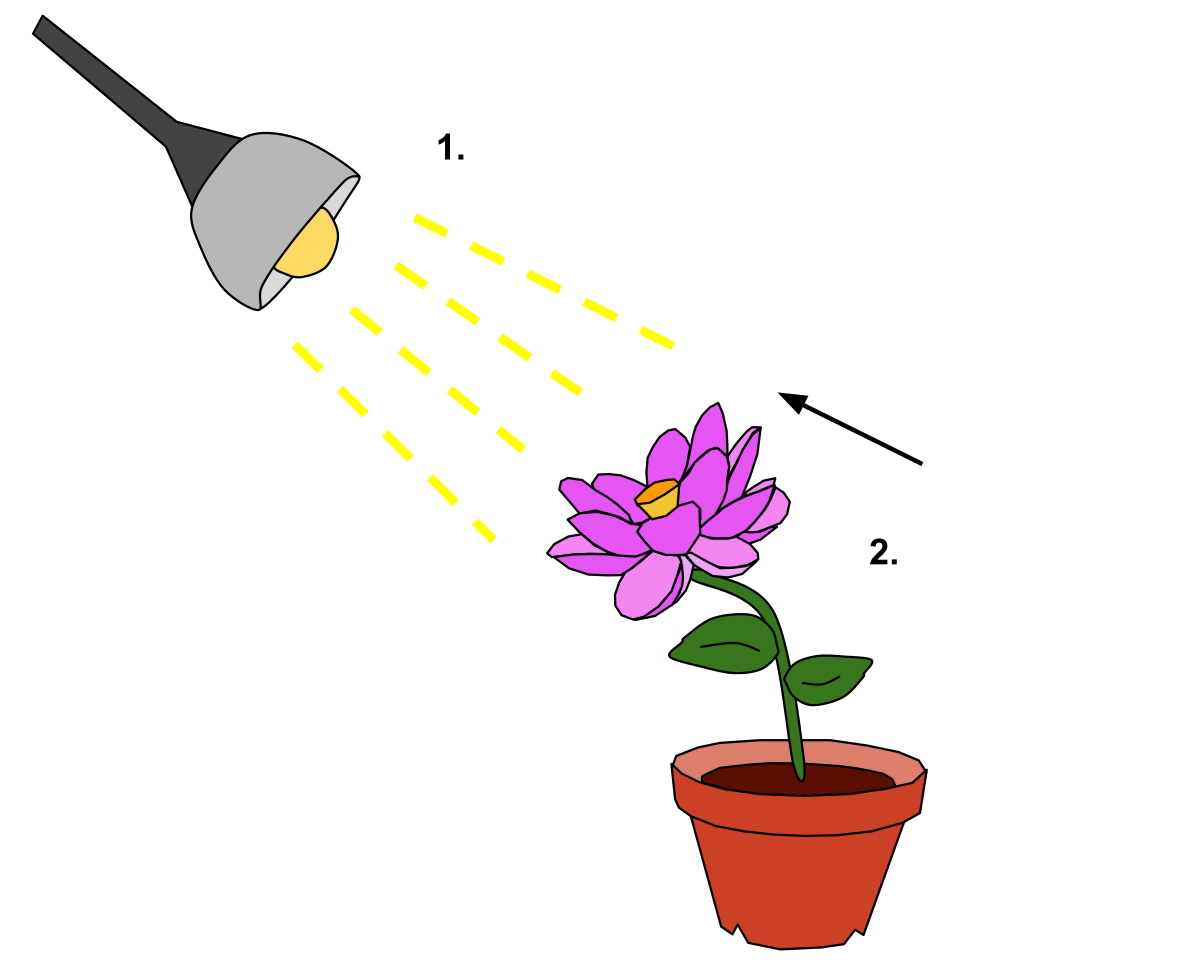 Phototropisme
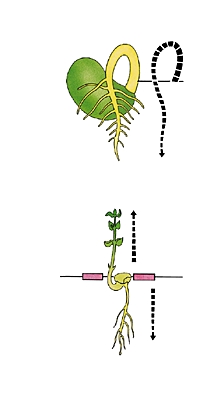 Géotropisme
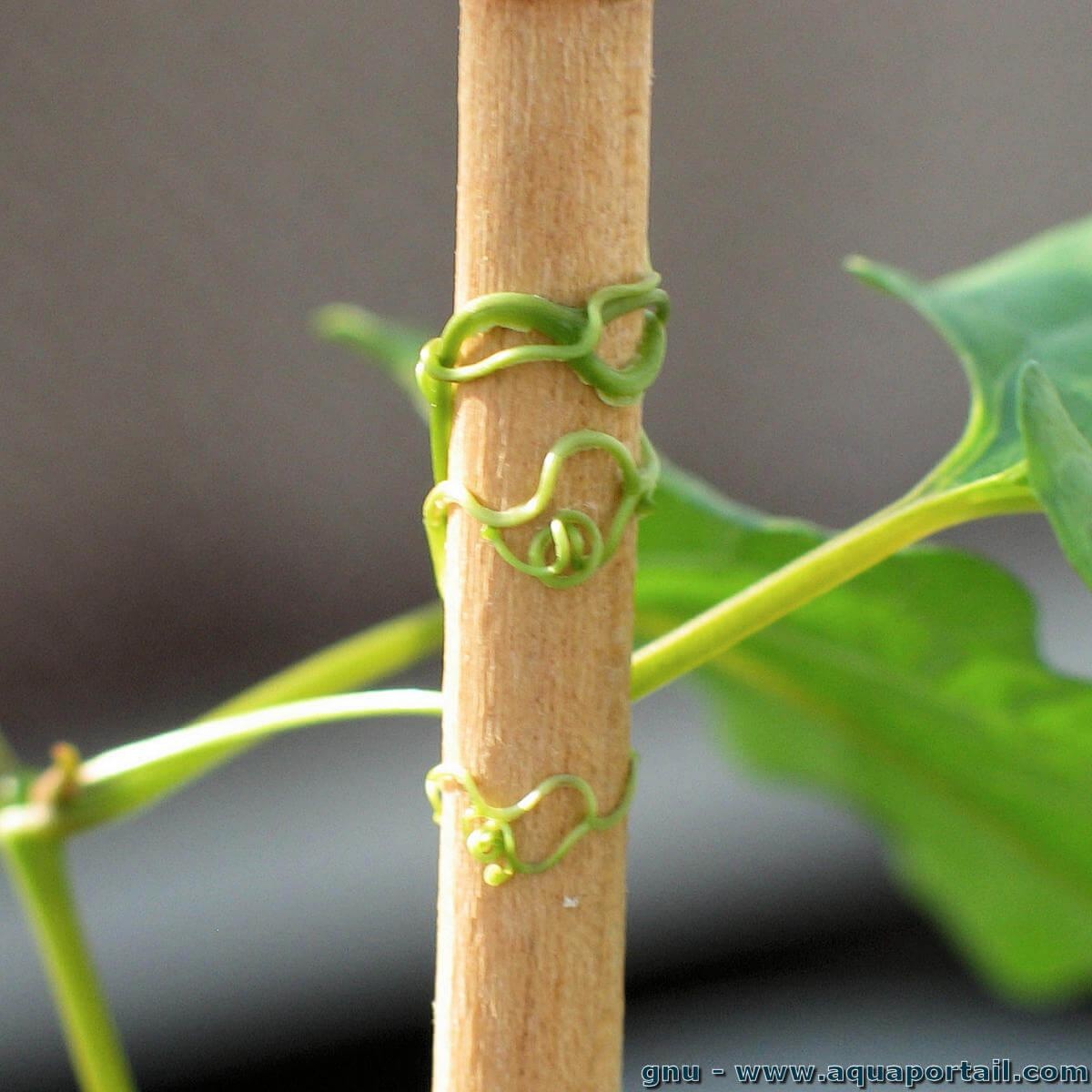 Thigmotropisme
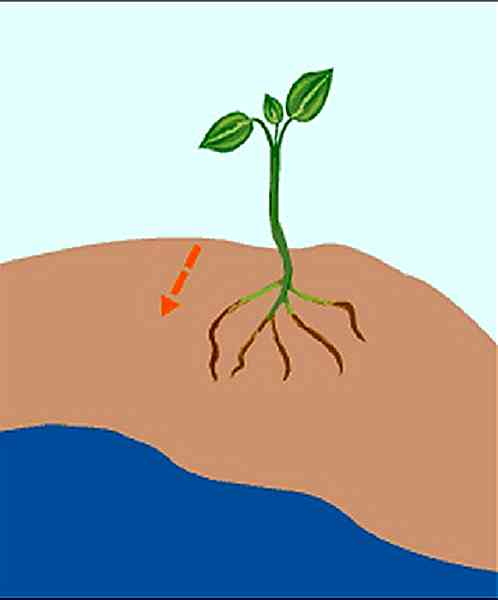 Hydrotropisme